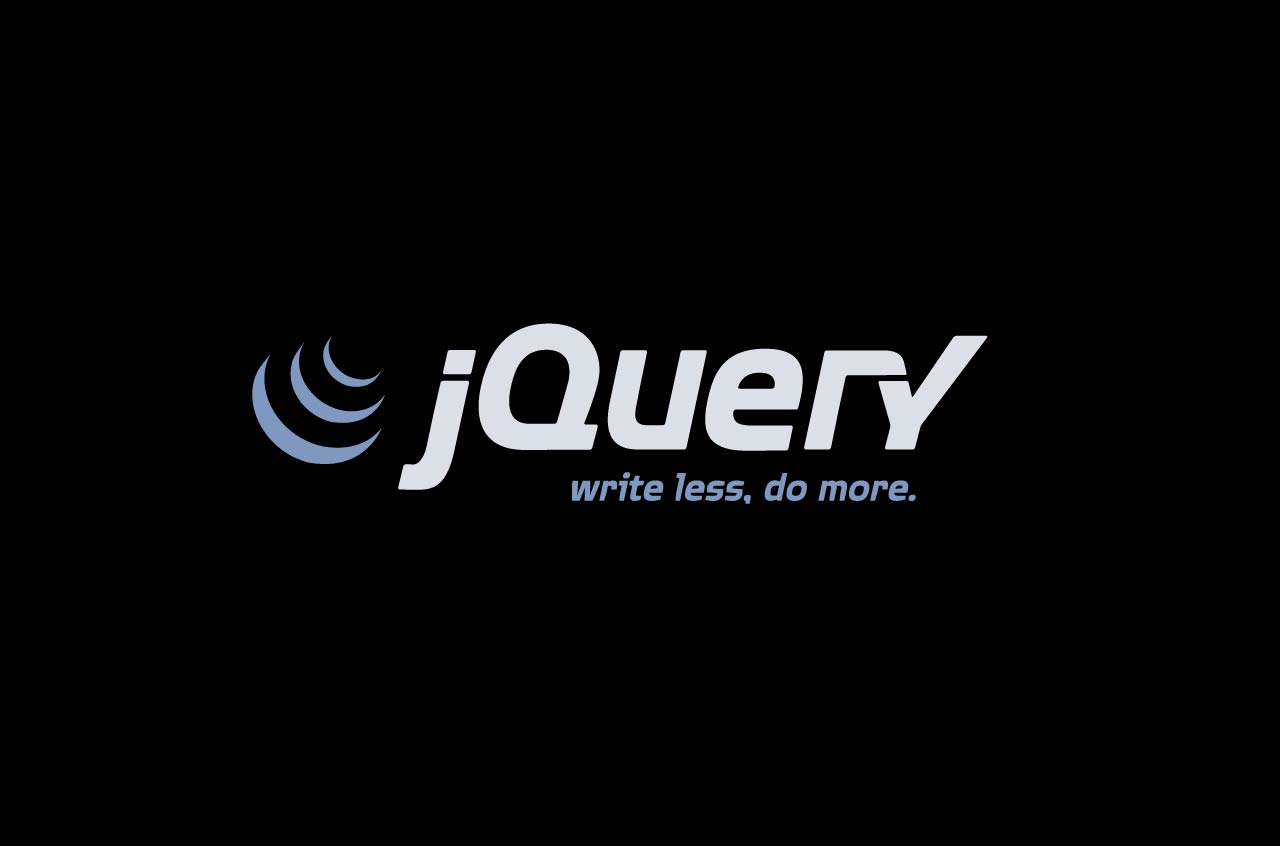 Dans quel but ?
Utiliser Jquery pour : 
 modifier/ajouter/supprimer un élément/un attribut/une classe
 créer des animations
 gérer les événements javascript pour html 
 faire des requêtes AJAX
Organisation
1 CM 
 1 TD
 1 TP
Pré-requis
HTML -> 
 éléments
 hiérarchie
 DOM (Document Object Model)

 CSS -> 
 sélecteurs
 propriétés

 JavaScript -> 
 insertion de code
 variables
 fonctions, paramètres
 évènements html
Rappels HTML -> Éléments/Attributs/Valeurs
Éléments 
représentés par des balises..
(Hyper Text Markup Language)
 fermées ou non (img, br)..
 organisés hiérarchiquement..
 présentant des attributs..
 auxquels on donne une valeur.
<html>
   <head>
      <meta ..
      <title>
         Une page web
      </title>
   </head>
   <body>
      <div id='contenu' class='centre'>
            <img src='banniere.jpg' alt='banniere' />
            <p>
               Une image
            </p>
      </div>
   </body>
</html>
Rappels HTML -> Organisation hiérarchique des éléments
<html>
   <head>
      <meta ..
      <title>
         Une page web
      </title>
   </head>
   <body>
      <div >
         <img />
         <p>
            Une image
         </p>
      </div>
   </body>
</html>
meta
head
title
Une page web
html
p
Une image
body
div
img
L’élément body a pour enfant l’élément div
Le texte ‘Une image’ a pour parent l’élément p
Navigateur 1
Fonctionne comme un traitement de texte :
Par défaut, les éléments se suivent sur la ligne comme lors d’une frappe au kilomètre avec retour à la ligne automatique ;
C’est ce qu’on appelle le flux ;
La hauteur de la ligne est celle du plus haut élément la contenant ;
Certains éléments forcent un retour à la ligne : rupture du flux
En raison de la nature de l’élément (br : break) ;
En raison de son mode d’affichage (valeur de la propriété css display).
On peut sortir un élément du flux : positionnement (valeur de la propriété css position) ;
C’est la seule possibilité pour créer un contexte d’empilement : 1 élément au-dessus d’un autre ;
Navigateur 2
<body>
<div>
<p>
Lorem ipsum dolor sit amet. Et internos quidem fugit rerum aut aliquid unde. 
<img src="logo.png"  alt ="" />
Eos deleniti ullam aut amet voluptates qui quia<br> eligendi ut assumenda eius id labore alias aut maiores omnis.
</p>
</div>
</body>
Lorem ipsum dolor sit amet. Et internos quidem fugit rerum aut 


aliquid unde.                                    Eos deleniti ullam aut amet voluptates qui quia 
eligendi ut assumenda eius id labore alias aut maiores omnis.
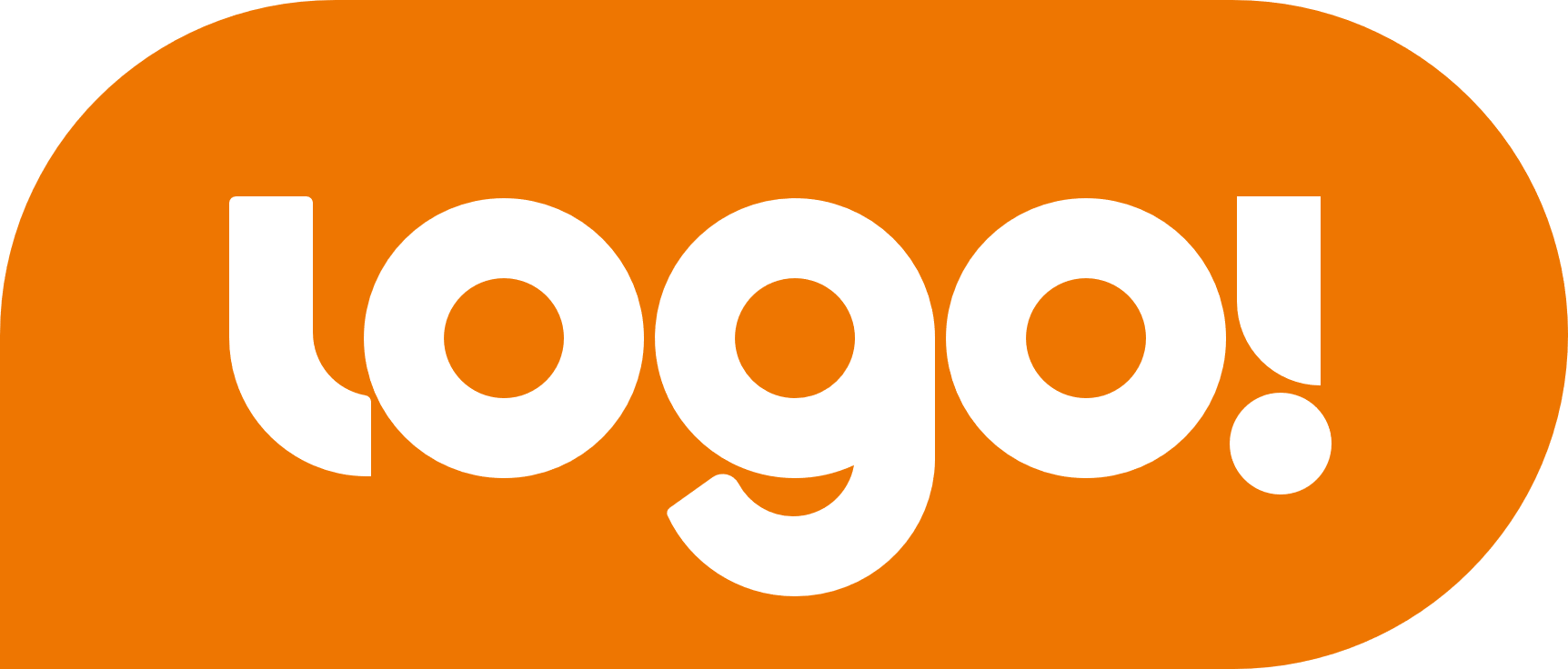 Rupture du flux !
Zone client (client zone)
Des navigateurs : des moteurs de rendu
Edge : Blink
Firefox : Gecko
Chrome : Blink
Safari : Webkit
Opera : Blink
Internet Explorer : Trident
Etc.

Les différences dans l’interprétation html/css/js par les navigateurs, et donc du résultat affiché (le rendu) provient essentiellement des différences dans les moteurs de rendu !
HTML -> le DOM (Document Object Model)
Le Modèle Objet de Document (DOM) est une interface de programmation d'application (API) pour des documents HTML et XML. Il définit la structure logique d'un document ainsi que la manière d'y accéder et de le manipuler.

Avec le DOM, les développeurs peuvent construire des documents, naviguer dans leur structure et ajouter, modifier ou effacer des éléments comme leur contenu. Tout ce qui se trouve dans un document HTML, ou XML, peut être « lu », modifié ou effacé en utilisant le Modèle Objet de Document.
DOM est souvent utilisé pour DOM html.. Il existe un DOM Photoshop!!
HTML -> le DOM (Document Object Model)
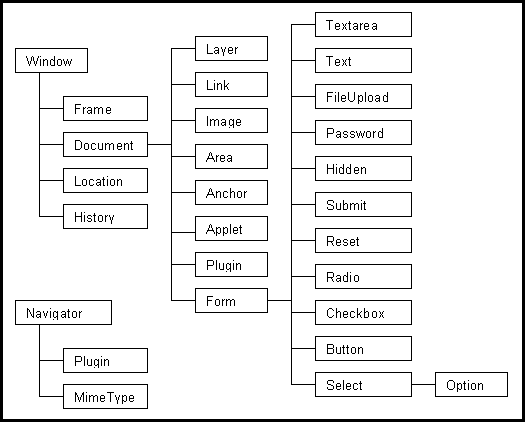 Les éléments d’une page web sont collectés suivant le DOM.
Le DOM organise ces éléments  suivant une hiérarchie définie
Les objets  peuvent être manipulés par programme (javascript)
Rappels CSS -> Les sélecteurs
Sélecteur universel * (affectation de style pour tous les éléments :
* {font-weight:normal;}//graisse normale pour tout
Sélecteur de type (affectation de style pour un type d ’élément) :
H1 {font-size:1.5em;}//Définition hauteur de texte des éléments H1
Sélecteur de classe (affectation de style pour les éléments ayant une classe donnée) :
.blanc {color:white;}//Écriture en blanc pour les éléments ayant la classe blanc
Sélecteur d’élément par l’id (affectation de style pour l’élément dont l’id est donné :
#une_div {background-image:url(images/img_fond.jpg);}//Image de fond pour l’élément d’id une_div
Les sélecteurs peuvent être combinés (cf. sélecteurs CSS2/3):
.menu, a {text-decoration:none;}//affichage normale pour les liens (a) dans les éléments ayant la classe menu, quelque soit leur place
Javascript
La naissance de JavaScript
1995 : Brendan Eich développe  pour Netscape Communications Corporation, un langage de script, appelé Mocha, puis LiveScript et finalement JavaScript
Javascript est intégré dans le navigateur Netscape 2. Succès immédiat, mais..
La guerre des navigateurs
Netscape et Microsoft (avec JScript dans Internet Explorer) ont développé leur propre variante de JavaScript avec des fonctionnalités supplémentaires et incompatibles, notamment dans la manipulation du DOM (modèle objet du navigateur WEB)
1997 : Adoption du standard ECMAScript.Les spécifications sont rédigées dans le document Standard ECMA-262.
Les premiers frameworks
Comme il était devenu difficile de coder en javascript pour tous les navigateurs, sont apparus des frameworks permettant une spécification unique, indépendante du navigateur :
PrototypeJS - www.prototypejs.org
script.aculo.us
Mootools - mootools.net
DoJo Toolkit - www.dojotoolkit.org
Yahoo UI - developer.yahoo.com/yui/
ExtJS - www.extjs.com
UIZE - www.uize.com
JQuery
Une bibliothèque javascript open-source et cross-browser
permet de manipuler facilement les éléments d’une page web à l'aide d'une syntaxe identique à la sélection CSS
Permet notamment de :
Modifier/ajouter/supprimer des éléments dans la page ;
Modifier/ajouter/supprimer des attributs à des éléments ;
Modifier/ajouter/supprimer des classes à des éléments ;
Animer les éléments via JavaScript (JS) et CSS ;
Gérer les évènements html/JS ;
Simplifier les requêtes AJAX ;
Etc..
!= Jquery
Jquery n’est pas :
Un substitut pour apprendre JavaScript
jQuery est très puissant et très pratique, mais vous devez néanmoins connaitre les bases de Javascript, notamment la partie “objet” du langage.
Une réponse à tout
Utilisez jQuery uniquement lorsque c’est nécessaire. On commence toujours par HTML+CSS avant de chercher des plugins jQuery magiques.
De nombreuses UI (user interface) sont pures html+CS
Un langage...
Importer Jquery
Disponible sur le site de Jquery
http://jquery.com/
Téléchargement puis insertion dans l’en-tête (head):
<script type="text/javascript  src="jquery.js"></script>
Ou directement sur Google code
	insertion dans l’en-tête (head):
<script type="text/javascript" src="http://ajax.googleapis.com/ajax/libs/jquery/1/jquery.min.js">
</script>
Pour commencer : JQuery() alias $()
jQuery repose sur une seule fonction :		jQuery() ou $()
C’est une fonction JavaScript
Elle accepte des paramètres
Elle retourne un objet
JQuery  et la sélection CSS
$ accepte un sélecteur CSS en argument
$ accepte des ID :
$('#nomID') retourne un élément <-> document.getElementById
$ accepte des classes :
$('.nomClasse') retourne tous les éléments qui correspondent à cette classe
$ accepte plusieurs sélecteurs 
$('.article, .nouvelles, .edito')
$() accepte aussi :
des sélecteurs spécifiques :
	$(':radio')
	$(':header')
	$(':first-child')
des sélecteurs en forme de filtres :
	$(':checked')
	$(':odd'), 
	$(':visible')
	$(':contains(du texte)')
des attributs
$('a[href]')
$('a[href^=http://')
$('img[src$=.png]')
Un exemple simple : manipulation dans le DOM
<html>
<script type="text/javascript" src="http://ajax.googleapis.com/ajax/libs/jquery/1/jquery.min.js">
</script>
<body>
<div id="monDiv">Bonjour</div>
<a href="#" onClick="$('#monDiv').hide();">
disparition</a>
</body>
</html>
Jquery et les méthodes
les méthodes s'appliquent généralement à tous les éléments sélectionnés
$('.classe').hide();
$('.classe').show();
de nombreuses méthodes utilitaires
parcourir le DOM :
 .parent(), .next(), .children(), .parents()
ajouter ou retirer des classes CSS: addClass, removeClass
manipuler: append, wrap, prepend
La plupart des méthodes de l'objet retournent l'objet lui-même -> on peut chaîner les appels !
$('anything').parent().find('still anything').show();
Cette particularité rend la bibliothèque jQuery extrêmement puissante !
Jquery et les méthodes : exemple 1
$(“li:odd”).prepend(‘<span>Changed</span>’).css({background:“red”});
<ul>
  <li>
    First item
  </li>
  <li>
    Second item
  </li>
  <li>
    Third item
  </li>
</ul>
<ul>
  <li>
    <span>Changed</span>
    First item
  </li>
  <li>
    Second item
  </li>
  <li>
    <span>Changed</span>
    Third item
  </li>
</ul>
<ul>
  <li style=“background:red;”>
    <span>Changed</span>
    First item
  </li>
  <li>
    Second item
  </li>
  <li style=“background:red;”>
    <span>Changed</span>
    Third item
  </li>
</ul>
Jquery et les méthodes : exemple 2
$(“div:hidden”).find(“.foo”).empty().text(“Changed”).end().show();
<div>
  <span class=“foo”>    Some text
  </span>
</div><div style=“display:none”>
  <span>
    More text
  </span>
  <span class=“foo”>
    Goodbye cruel world.
  </span>
</div>
<div>
  <span class=“foo”>    Some text
  </span>
</div><div style=“display:none”>
  <span>
    More text
  </span>
  <span class=“foo”>
    Goodbye cruel world.
  </span>
</div>
<div>
  <span class=“foo”>    Some text
  </span>
</div><div style=“display:none”>
  <span>
    More text
  </span>
  <span class=“foo”>
  </span>
</div>
<div>
  <span class=“foo”>    Some text
  </span>
</div><div style=“display:none”>
  <span>
    More text
  </span>
  <span class=“foo”>
    Changed
  </span>
</div>
<div>
  <span class=“foo”>    Some text
  </span>
</div><div style=“display:none”>
  <span>
    More text
  </span>
  <span class=“foo”>
    Changed
  </span>
</div>
<div>
  <span class=“foo”>    Some text
  </span>
</div><div style=“display:block”>
  <span>
    More text
  </span>
  <span class=“foo”>
    Changed
  </span>
</div>
$(document).ready()
Cette fonction est exécutée lorsque les éléments de la page sont prêts -> lorsque la page est ‘chargée’.
Syntaxe : $(document).ready(function)

//Exemple
$(document).ready(
	function(){  		$("button").click(function(){    			$("p").slideToggle();  	});});
http://www.w3schools.com/jquery/tryit.asp?filename=tryjquery_event_ready
Fin..
T. BAUSER - M2202